Checklista vaccinationer
https://www.regionjh.se/rest-api/centuri/document/78686?srcformat=true
Folkhälsomyndighetens rekommendation 2024 gällande Covid-19 och Influensa
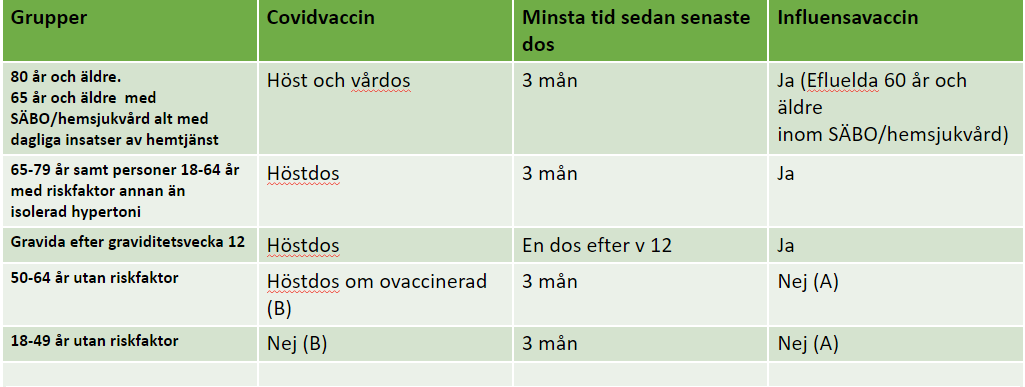 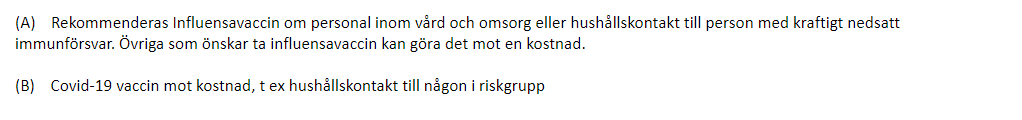 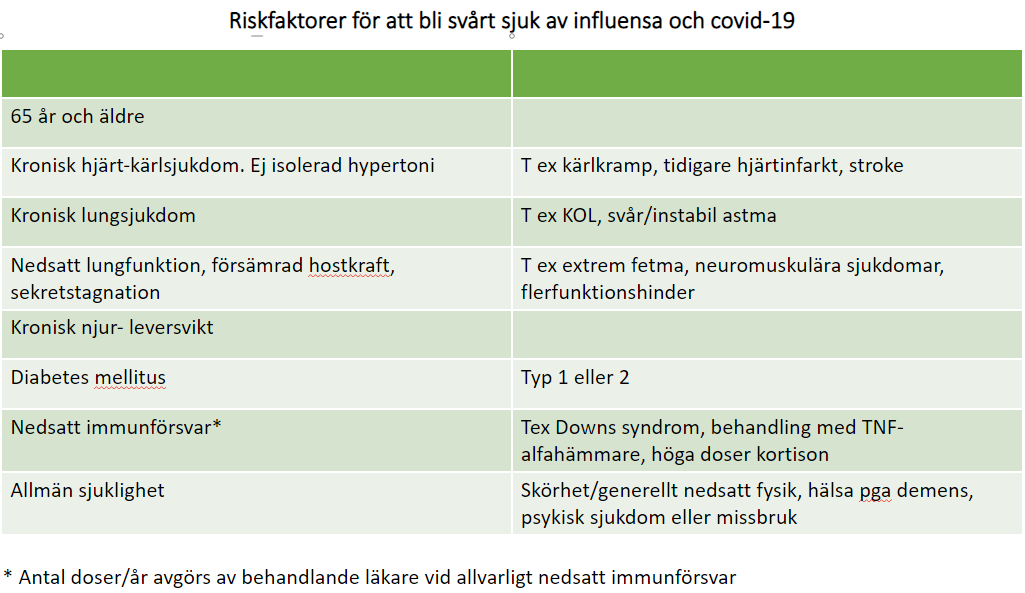 Riskfaktor för att bli svårt sjuk av influensa och/eller covid-19
Dessa grupper erhåller kostnadsfri vaccination + övriga grupper kostnadsfria - se stora rutinen
https://centuri/RegNo/37168
Kombinerad vaccination
Man bör helst undvika ge både vaccin mot covid-19, influensa och pneumokock vid samma tillfälle för att bättre kunna bedöma eventuella biverkningar.
Vaccination med Covid-19 när tidigare given dos skett i annat land
Vacciner godkända av WHO som inte är registrerade inom EU (Sinovac/Coronavac, Sinopharm, Covishield och Covaxin).
En person som fått en dos av ett vaccin godkänt av WHO men inte registrerat inom EU erbjuds komplettering med en dos mRNA-vaccin eller Nuvaxovid i Sverige. Vid vaccination av personer som är 30 år eller yngre används Comirnaty . Den kompletterande dosen dokumenteras som dos 2.
Personer som är vaccinerade med två doser av inaktiverade vacciner Sinovac/Coronavaceller Sinopharm rekommenderas kompletterande vaccination med en dos mRNA-vaccin eller Nuvaxovid utifrån ålder. Dosen ges med minst 8 veckors intervall från föregående dos. Den kompletterande dosen registreras som dos 2.”

Vid osäkerhet om tidigare antal doser: Registrera påfyllnadsdos som dos 4. 
En dos räknas nu som grundvaccinering utom för barn 6 månader upp till och med 4 år samt personer med allvarligt nedsatt immunförsvar.
Dosera Comirnaty >12 år från vialer (6 doser/vial).
OBSERVERA att detta är Pfizers Comirnaty för >12 år. Andra doseringar gäller för barnvacciner och Nuvaxovid. Vissa vacciner ska spädas.
 
Vänd ampullen sakta 10 gånger.
Använd aseptisk teknik för att rengöra injektionsflaskans propp med en antiseptisk servett för engångsbruk. 
Dra upp 0,3 ml Comirnaty. Varje dos måste innehålla 0,3 ml vaccin. 
Om kvarvarande mängd vaccin i injektionsflaskan inte räcker till en full dos på 0,3 ml, kassera injektionsflaskan och resterande volym. 
Anteckna tillämpligt datum och tillämplig tidpunkt. Kassera allt oanvänt vaccin inom 12 timmar efter första punktion. 

Vid hämtning av vialer/ampuller får kylkedjan aldrig brytas om ni inte använder vialerna inom 12 h. Om vaccinet inte ska användas inom 12 h ska det fraktas med kylväska med kylklamp.